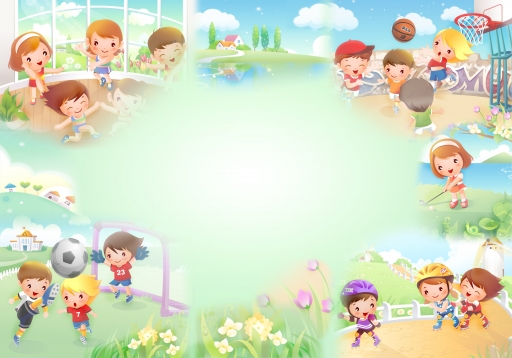 Проект«Почему я хочу быть сильным»
Автор: Бахтинов Евгений
1класс
Кантемировка 
2010-2011г
Твоё задание
Проект «Почему я хочу быть сильным?



Автор : Бахтинов Евгений
Назови литературных  героев(из сказок, былин, мифов), которые обладали  большой силой?
(3-4героя)
Найди их изображения (из Интернета, нарисуй сам)
Размести героев на листах, подпиши имена героев, из каких они сказок(былин, мифов)?
Расскажи , для чего использовали эти герои силу
Представь свои достижения:
           Количество отжиманий-
           Количество приседаний-
           Количество прыжков через скакалку-
           Количество подтягиваний-
Попроси учителя или родителей сфотографировать тебя во время выполнения упражнений
Расскажи о том ,как ты используешь силу? Если захочешь –покажи фотографии!
Расскажи ребятам о том, какими качествами должен обладать сильный человек?
Литературные герои
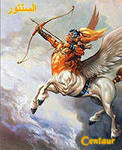 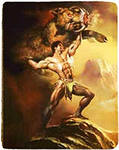 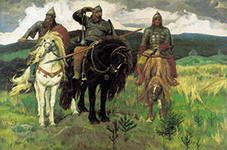 Илья Муромец
                  Алёша Попович
                              Добрыня Никитич
Кентавр
Геракл
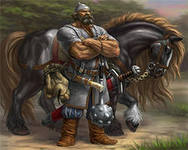 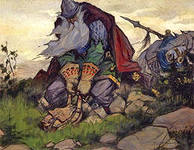 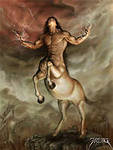 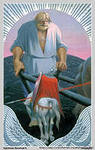 Русские богатыри
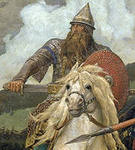 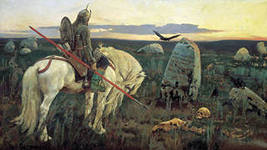 Кентавр
Илья Муромец
Добрыня  Никитич
Чтобы стать сильным,
я занимаюсь физкультурой
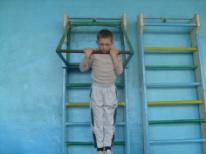 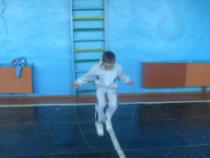 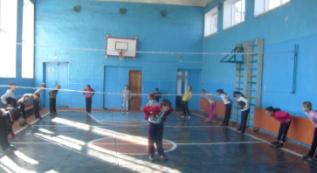 Я и мои друзья
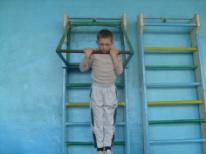 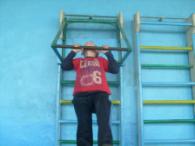 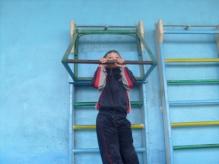 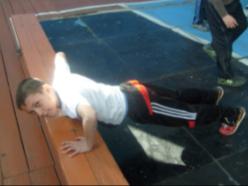 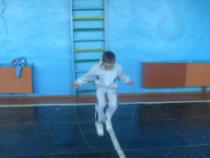 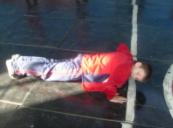 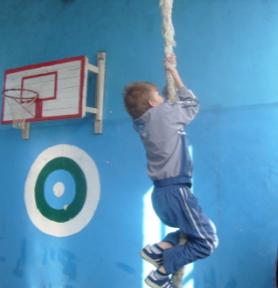 Зачем мне нужна сила?
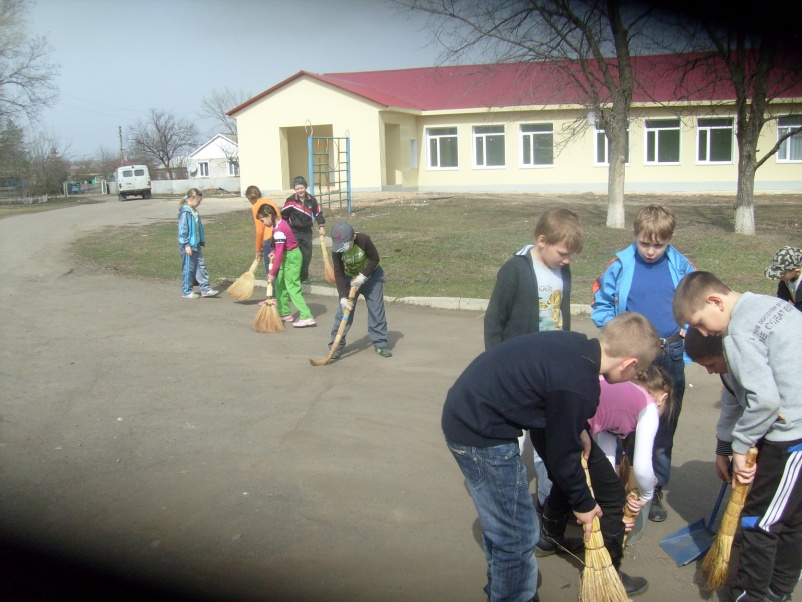 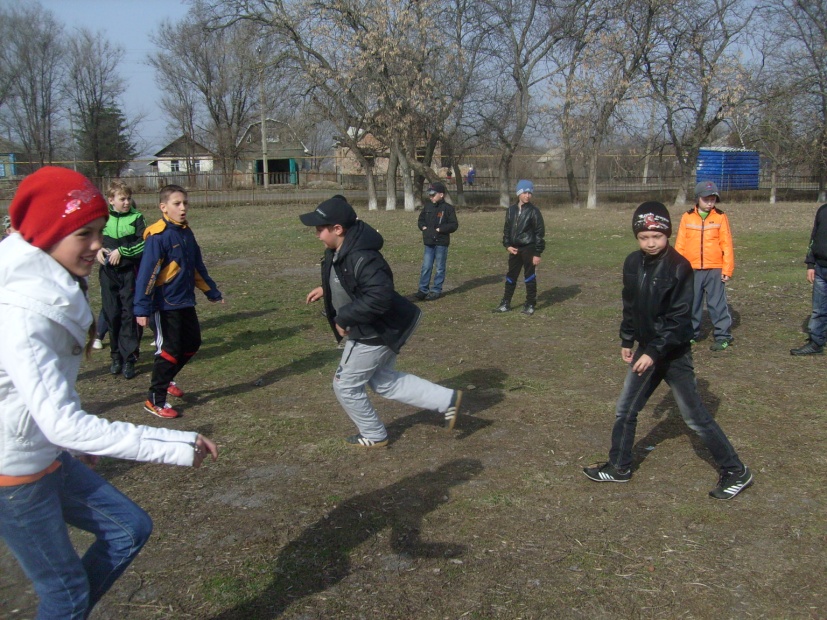 Болеть мне некогда, друзья,
В футбол, в хоккей играю я.
И очень я собою горд,
Что дарит мне здоровье спорт!
-Я хочу быть сильным для того,
чтобы защищать слабых.
-Я хочу быть сильным для того,
чтобы помогать маме и папе.
-Я хочу быть сильным для того,
чтобы защищать Родину.